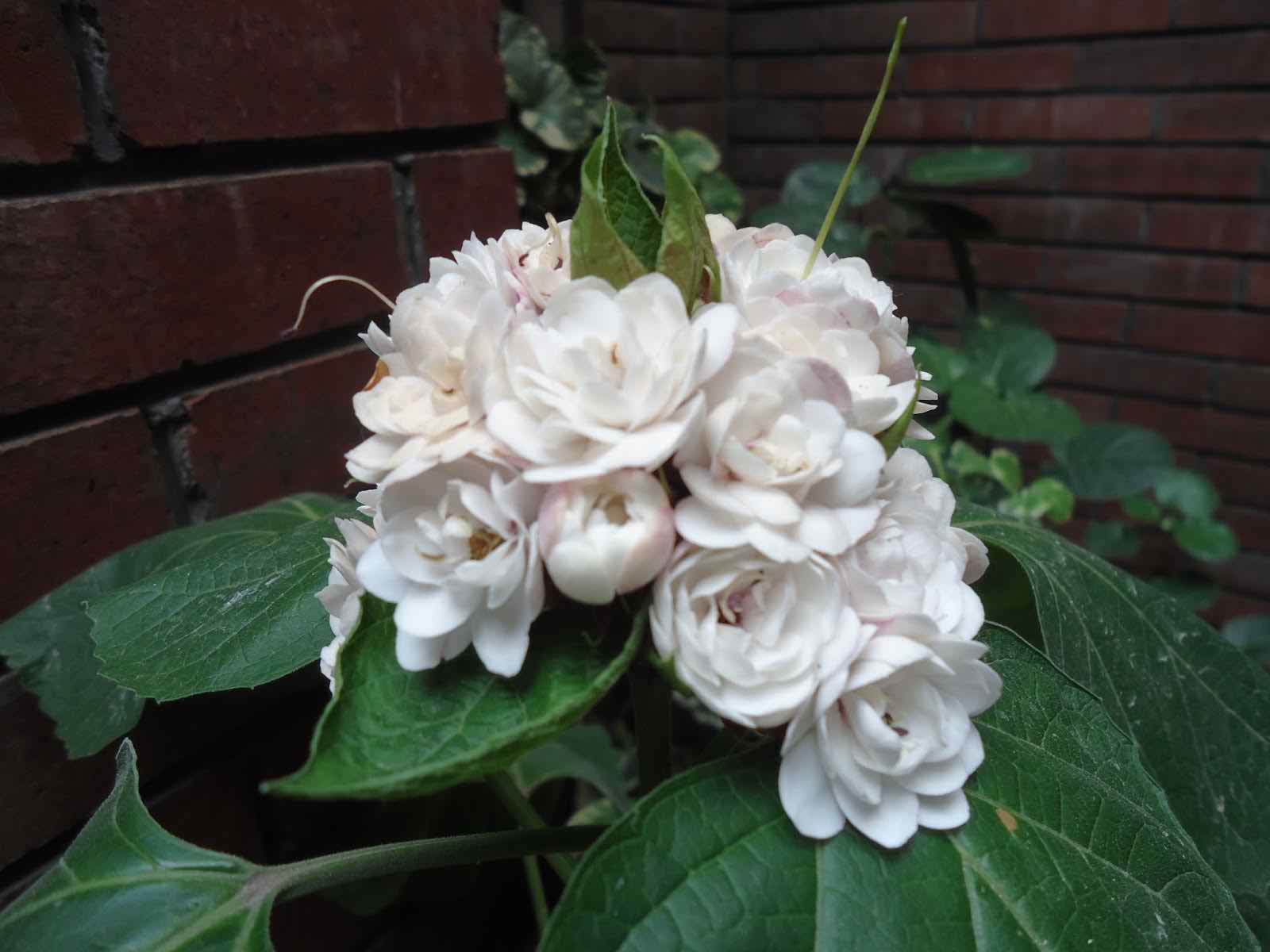 স্বাগতম
পাঠ পরিচিতি
উপস্থাপনায়
শ্রেণিঃ ৫ম
বিষয়ঃবাংলা
পাঠ শিরোনামঃ সুন্দরবনের প্রাণি
পাঠ্যাংশঃ বাংলাদের দক্ষিণে….. এ বাঘ ঘুরে বেড়ায়…. হাতি দেখা যায় ।
সময়: ৩৫ মি.
তারিখ:
মো: নূরুদ্দিন
সহকারী শিক্ষক
কাচিরগাতি সরকারি প্রাথমিক বিদ্যালয় বিদ্যালয়
বিশ্বম্ভরপুর, সুনামগঞ্জ।
শিখনফল
শোনা_২.৩.১ গল্প শুনে মূল বিষয় বুঝতে পারবে।
বলা_১.১.১ যুক্তবর্ণ সহযোগে তৈরি শব্দ স্পষ্ট ও শুদ্ধ ভাবে বলতে পারবে।
পড়া_১.৫.২ বিরাম চিহ্ন দেখে অর্থযতি ও শ্বাসযতি বজায় রেখে সাবলীল ভাবে অনুচ্ছেদ পড়তে পারবে।
লিখা_২.৩.১২ পাঠ সংশ্লিষ্ট প্রশ্নের উত্তর লিখতে পারবে।
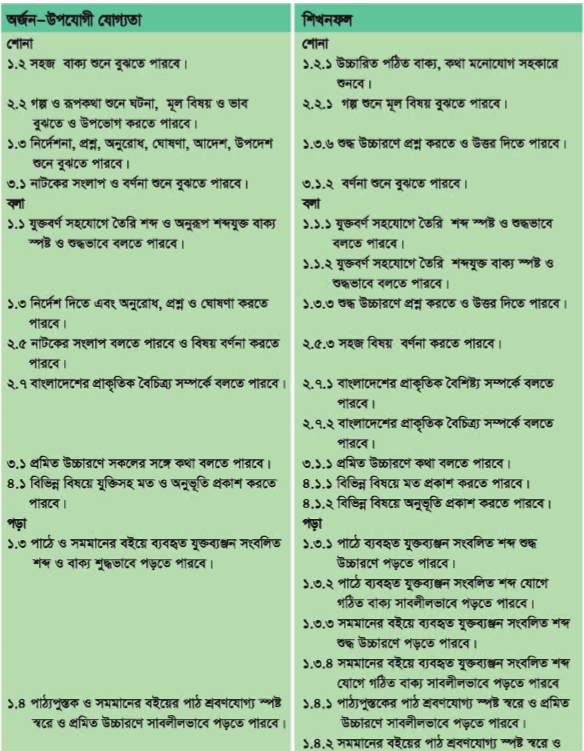 এসো আমরা একটা ভিডিও দেখি
এসো আমরা কিছু ছবি দেখি
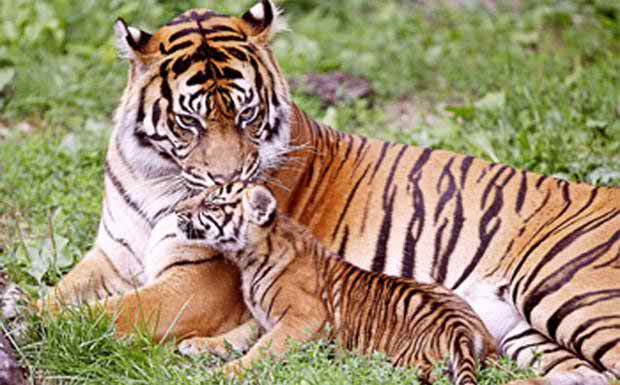 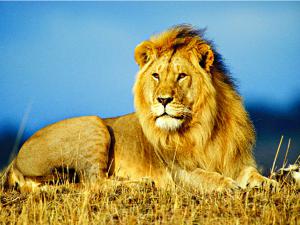 রয়্যাল বেঙ্গল টাইগার
সিংহ
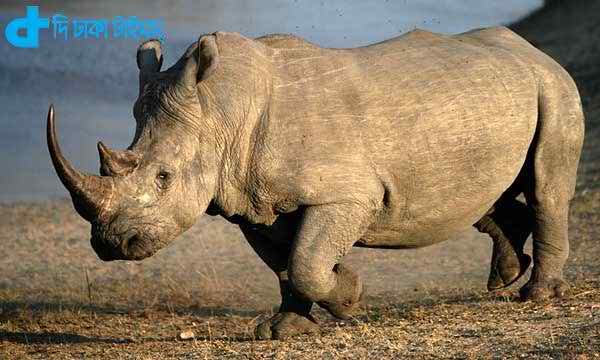 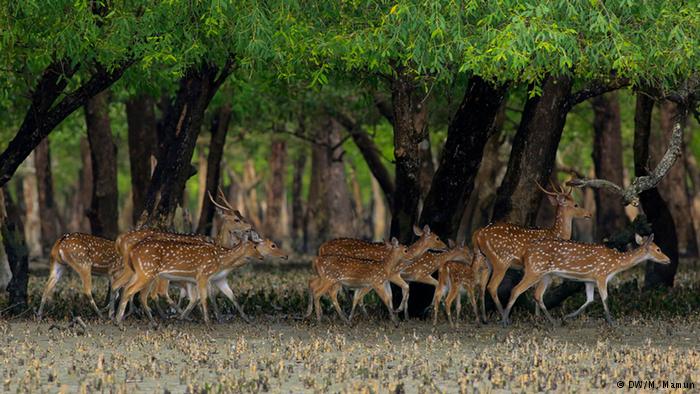 গণ্ডার
হরিণ
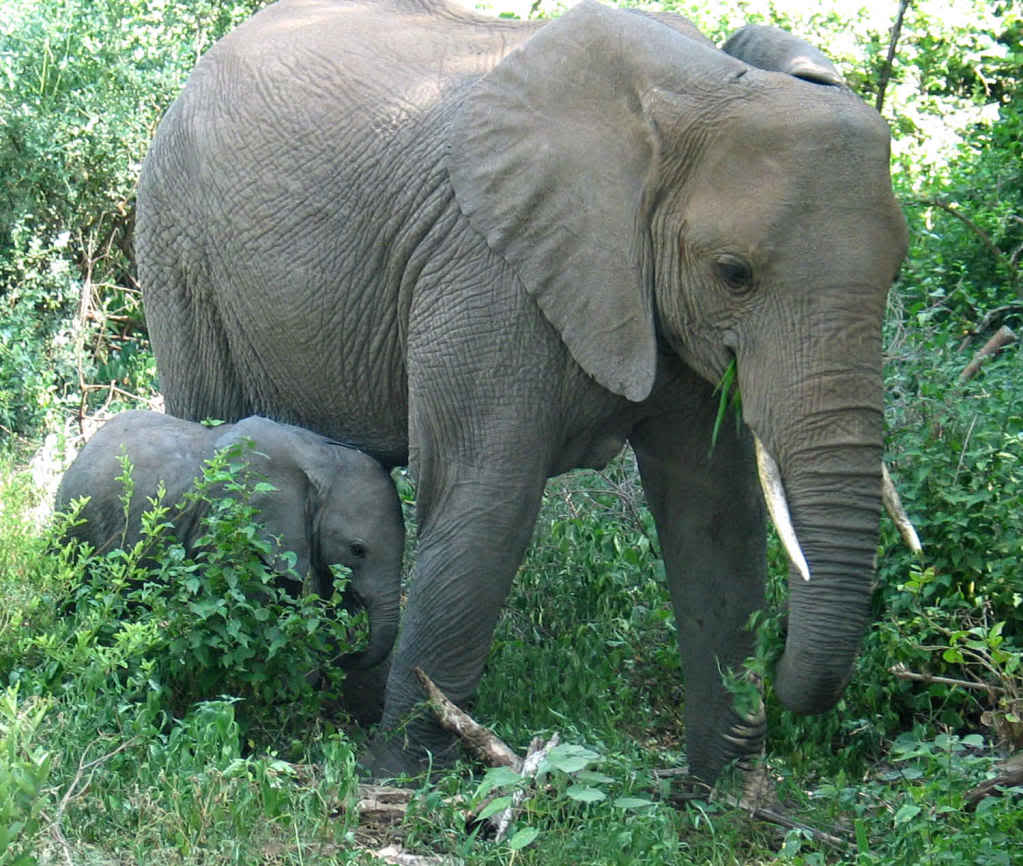 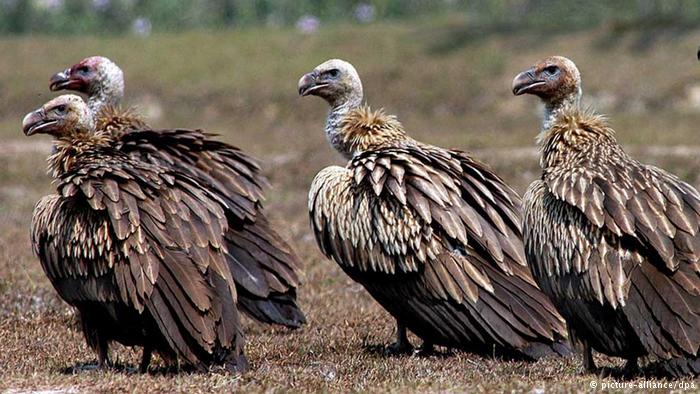 হাতি
শকুন
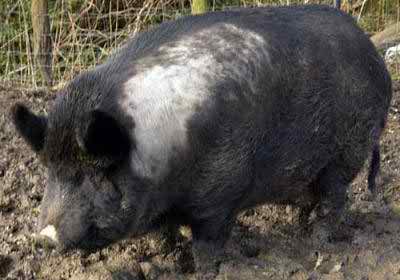 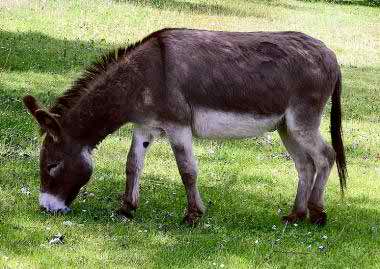 গাধা
শুকর
পাঠ ঘোষনা
এগুলো কীসের ছবি?
প্রাণীর ছবি
এরা সাধারণত কোথায় বাস করে?
সুন্দরবনে
আমাদের আজকের পাঠ- সুন্দরবনের প্রাণী
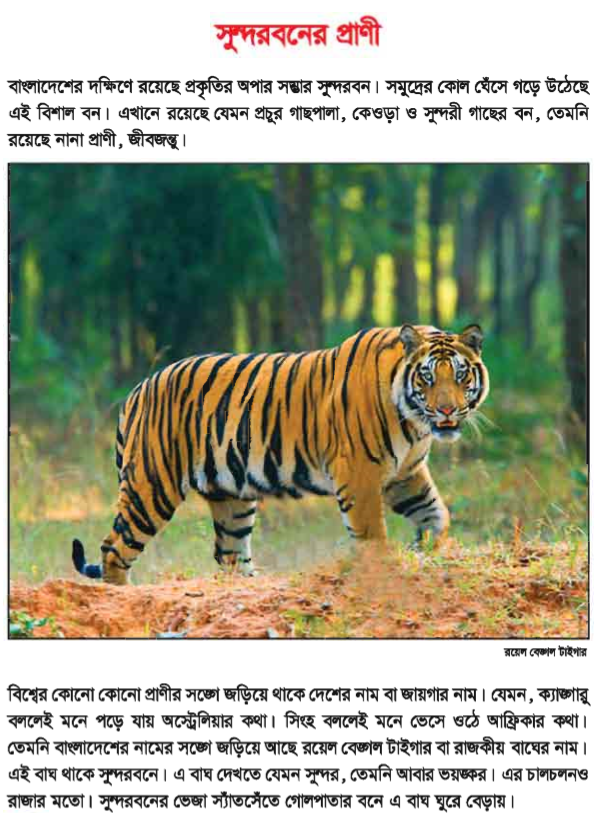 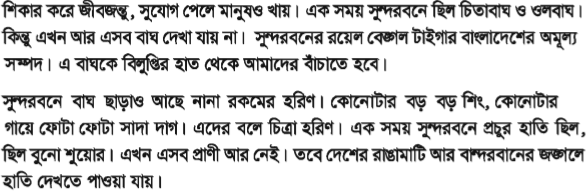 তোমাদের পাঠ্য বইয়ের ১০ পৃষ্টা খুলে দেখ।
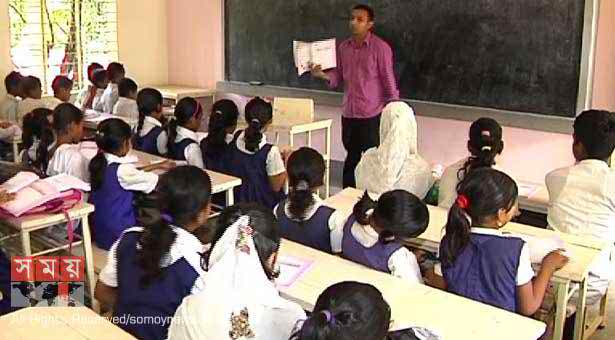 শিক্ষকের পাঠ
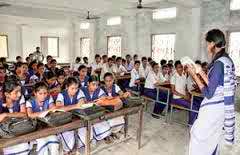 শিক্ষার্থীর পাঠ
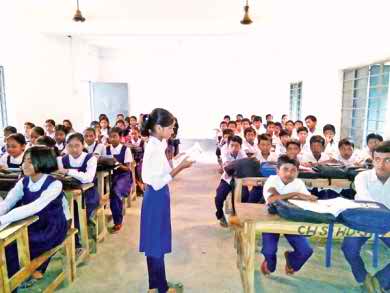 এসো আমরা পাঠ্যাংশের যুক্তবর্ণ ভেঙ্গে দেখি ও নতুন শব্দ তৈরি করি
শব্দার্থ ও বাক্য তৈরি শিখি
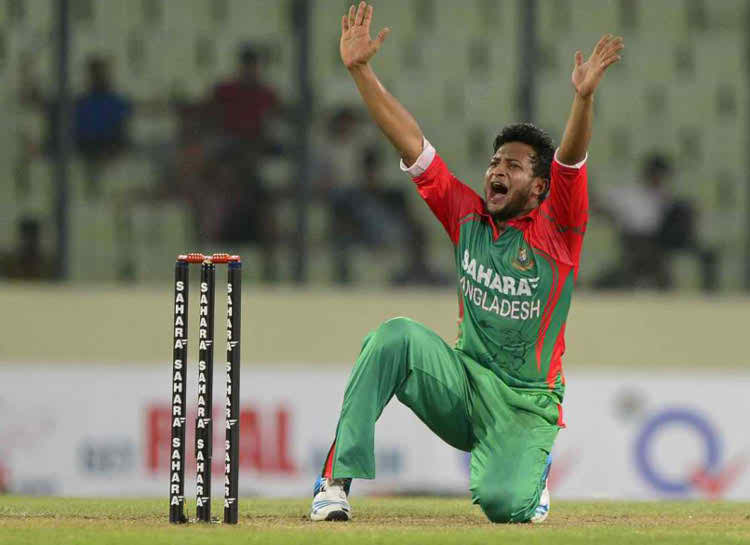 নিপুন
দক্ষ
সাকিব দক্ষ ক্রিকেট খেলোয়ার।
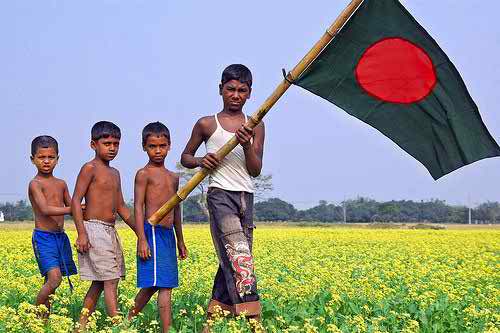 ক্রমান্বয়ে
পর্যায়ক্রমে
তারা ক্রমান্বয়ে এগিয়ে যাচ্ছে।
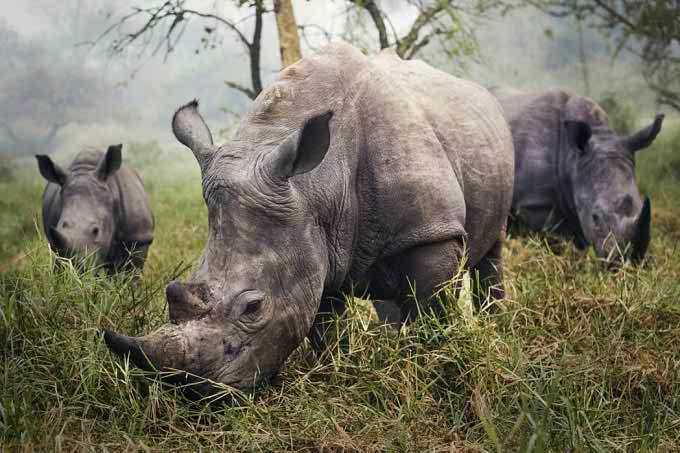 সংখ্যায় বেশি
সংখ্যাধিক্য
এক সময় সুন্দরবনে গণ্ডারের সংখ্যাধিক্য ছিল।
প্রশ্নোত্তরে পাঠ আলোচনা
মিল করণঃ
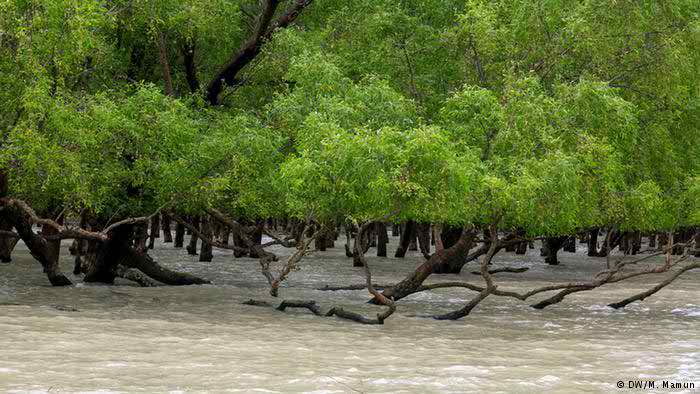 ক্যাঙ্গারু
সুন্দরবন
রয়্যাল বেঙ্গল টাইগার
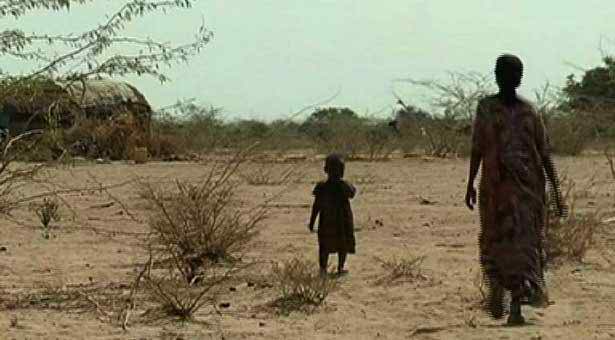 আফ্রিকা
সিংহ
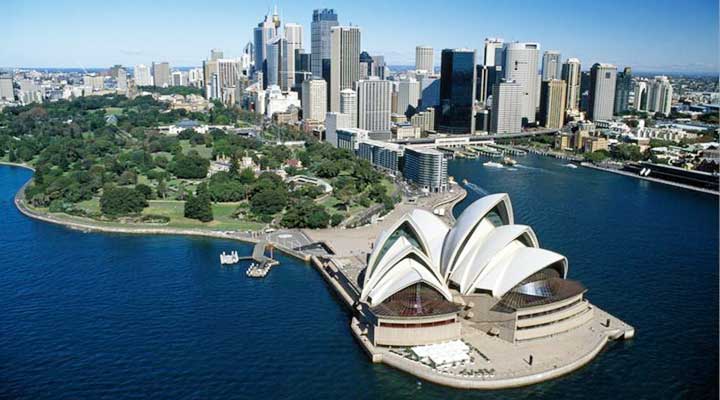 অস্ট্রেলিয়া
দলীয় কাজ
প্রশ্নঃ সুন্দরবন থেকে গণ্ডার কী ভাবে বিলুপ্ত হয়েছে? লিখ।
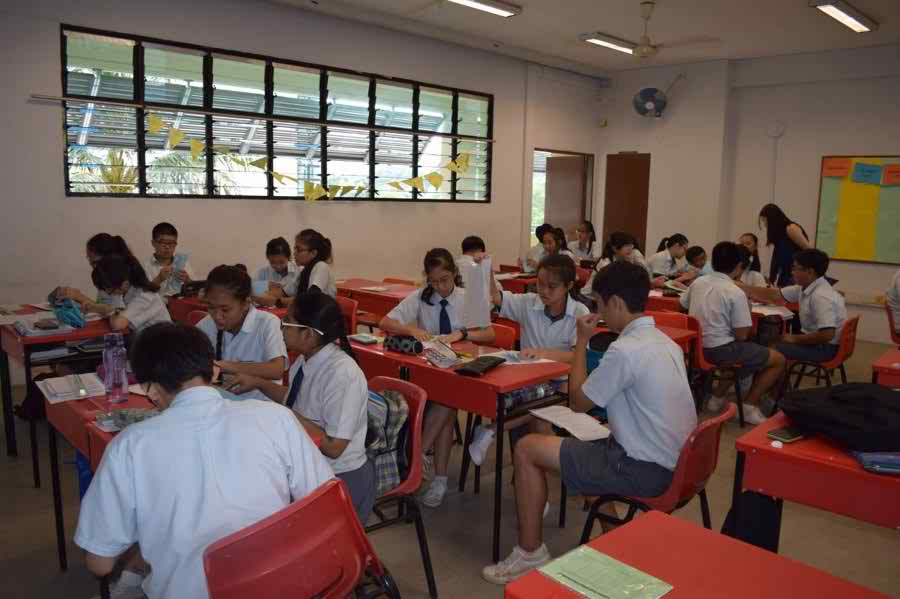 মূল্যায়নঃ লিখিত
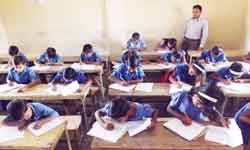 ১। ক্যাঙ্গারু কোথায় বাস করে?
উত্তরঃ অস্ট্রেলিয়ায়।
২। বাংলাদেশে কোন অঞ্চলে হাতি দেখা যায়?
উত্তরঃ পার্বত্য চট্টগ্রাম, জামালপুর ও শেরপুর অঞ্চলের গারো পাহাড়ে।
বাড়ির কাজঃ
টিভি বা চিড়িয়াখানায় তোমার দেখা প্রাণীর তালিকা তৈরি কর।
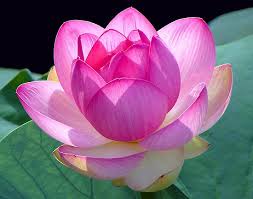 সবাই ভালো থেকো ।
আবার দেখা হবে